Jared Mansfield: Ohio's First Mathematician
V. Frederick Rickey, West Point
Gary Kennedy, Ohio State / Mansfield

MAA Ohio Section, April 3, 2009, BG
Jared Mansfield, 1759-1830
New Haven		1759-1795
Philadelphia		1795-1801
West Point		1802-1803
Ohio			1803-1811
New Haven		1811-1813
West Point		1814-1830
New Haven
Born 1759
Probably learned navigation from his sea captain father
Entered Yale at age 14
Expelled for stealing library books and other discreditable escapades
Ran the Hopkins Grammar School
Whipped Henry Baldwin for playing a trick him in school
Philadelphia
In 1795 he was “situated among the Quakers whose children I instruct in Latin & Greek”
His salary was £ 300. The next highest paid teacher received £ 68.

Did he meet Jefferson? Franklin?
Essays, Mathematical and Physical
On the use of the negative sign in algebra
Goniometrical properties
Nautical astronomy
Orbicular motion
Investigation of  the loci
Fluxionary analysis
Theory of gunnery
Theory of the Moon
George Baron
The zeroeth professor of mathematics at West Point, 1801

Founded 
	The Mathematical Correspondent, 
	the first mathematical periodical in the US, 1804
[Speaker Notes: Used Hutton’s Course in Mathematics
Used Hutton’s Course in Mathematics
Used Hutton’s Course in Mathematics.   I took this out because I will do Hutton momentarily.]
Professor Baron furnished me with Dr. Hutton's Mathematics, and gave me a specimen of his mode of teaching at the blackboard at the academy. 

Joseph G. Swift, first graduate of West Point.


First use in US?
[Speaker Notes: Add title page of Adrian’s edition of Hutton]
Baron founded this journal, the first in the US devoted to a single subject

His caustic personality led to its demise
Negative Feedback from Baron
Mr. Emerson wrote this problem [of nothing] in the English Language, but has lately been translated into nonsense, by Jared Mansfield of Connecticut, and published in a wonderful work, which this translator called Mathematical Essays. The infinitely small nothings of Connecticut, are infinitely great absurdities, in the regions of science and common sense.
[Speaker Notes: P, 65.]
More Negative feedback:
“Jared Mansfield, in his Mathematical Essays, has attempted to define a negative quantity. Jared’s discourse on this subject reminds me of a Connecticut carle, who said that the moon was exactly the size of a Johnny-cake”

Is this jealously because Mansfield succeeded Baron at West Point?
Positive Feedback
Abraham Baldwin send a copy of Mansfield’s Essays to Jefferson

Jefferson appointed Mansfield to teach mathematics at the U. S. Military Academy
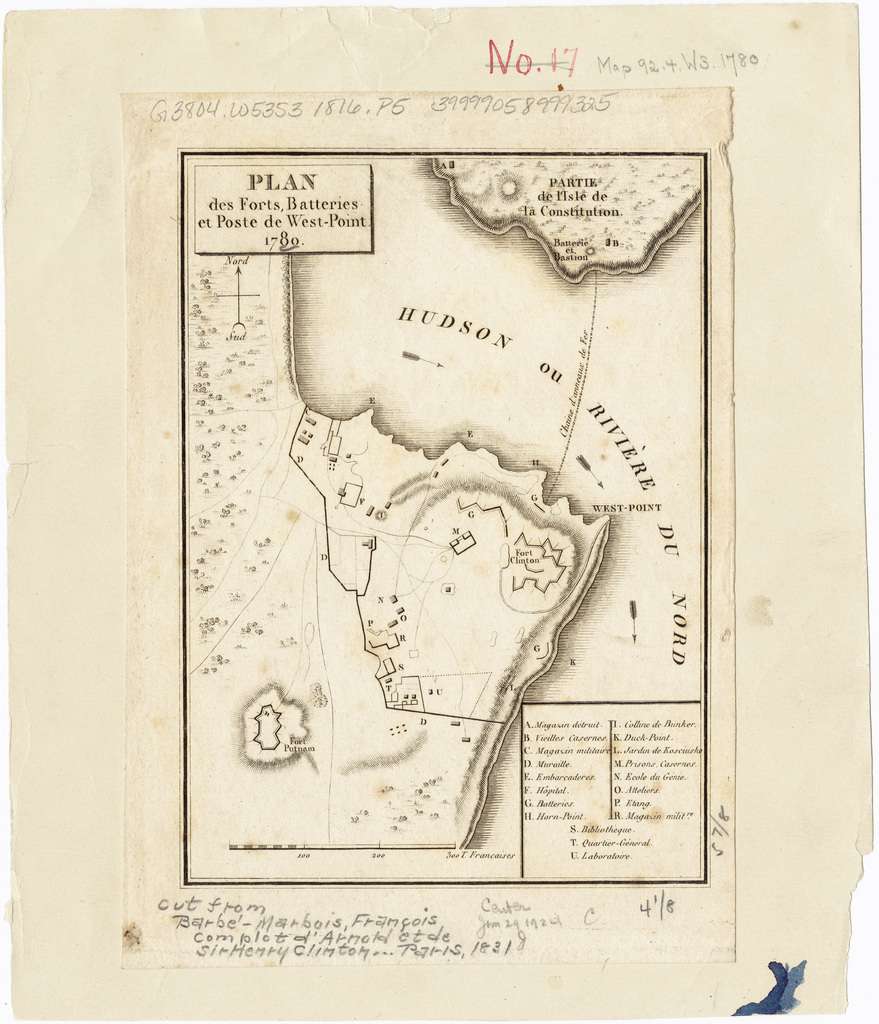 West Point 
1780
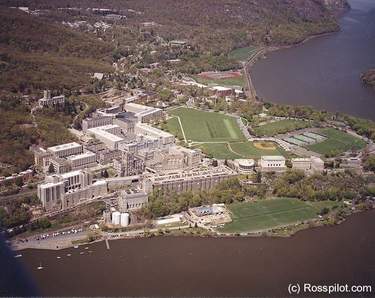 [Speaker Notes: http://www.us-coin-values-advisor.com/images/West%20Point-Aerial-view.jpg]
Jared Mansfield at West Point
Taught mathematics 1802-1803

Used Hutton

USMA’s first Professor of Natural and Experimental Philosophy, 1812-1828.


Portrait by Thomas Sully, 1783-1872
Publications of Mansfield
A calculation of the orbit of the comet [on 1810]
On the figure of the Earth (1810)
On the duplication of the cube, and the trisection of an angle (1810)
Manual of instructions to regulate field operations of deputy surveyors (1804, 1815)
On vanishing fractions (1818)
Jefferson hired a second mathematician at West Point, William Barron.

But why? There were only a dozen or so cadets.

Had he already planned to appoint Mansfield surveyor general in 1803?
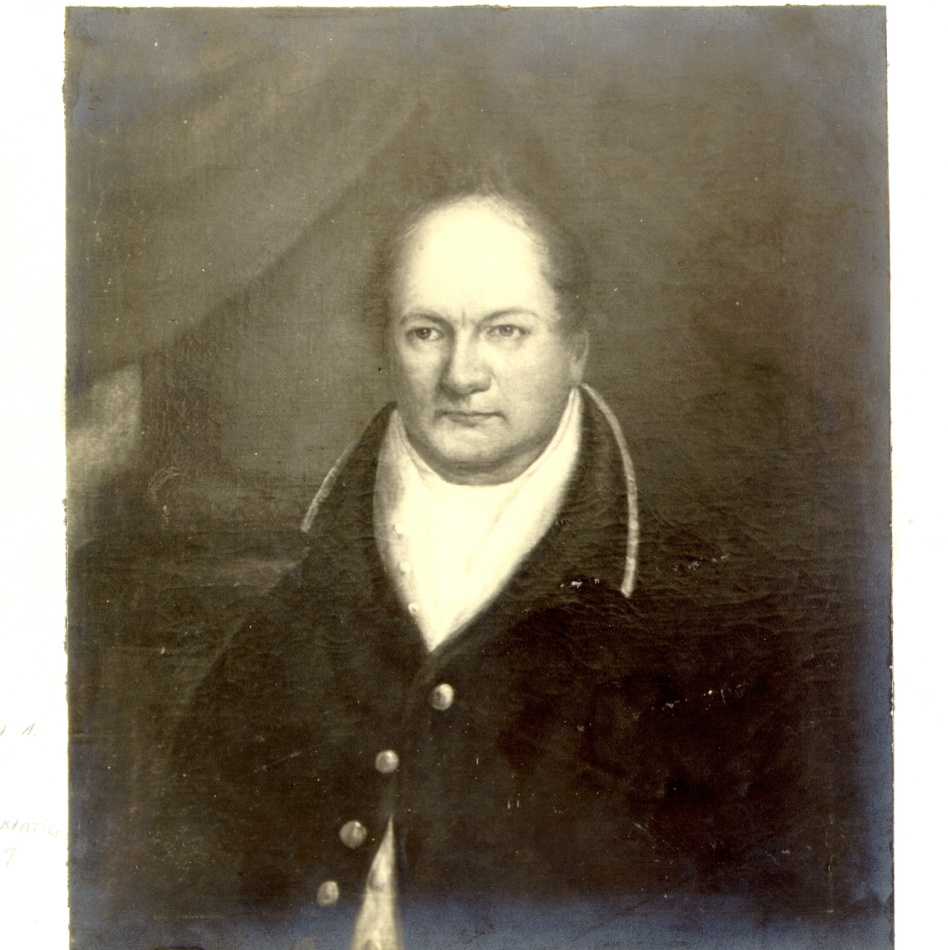 At WP 1802-1807
Some Famous Surveyors
George Washington
Mason and Dixon
Andrew Ellicott
Thomas  Hutchins
Rufus Putnam
Jared Mansfield
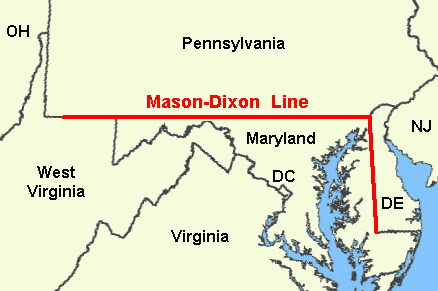 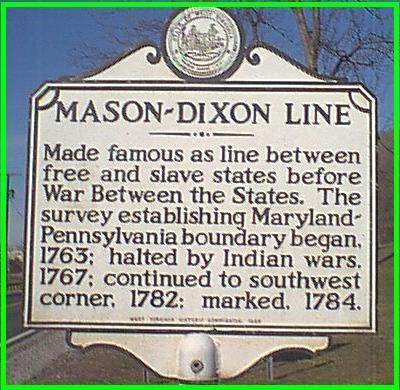 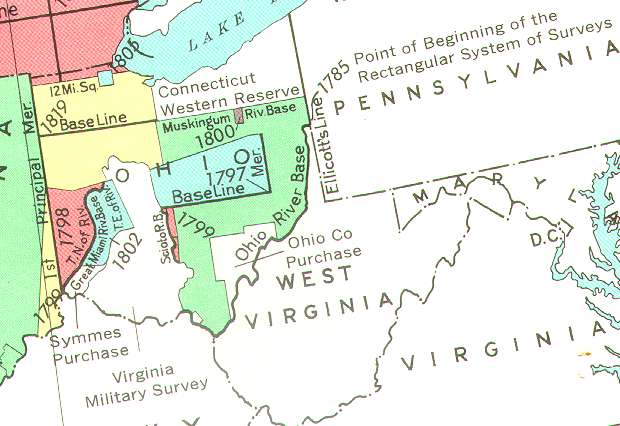 [Speaker Notes: http://www.toledowar.com/ohiosurveys.jpg]
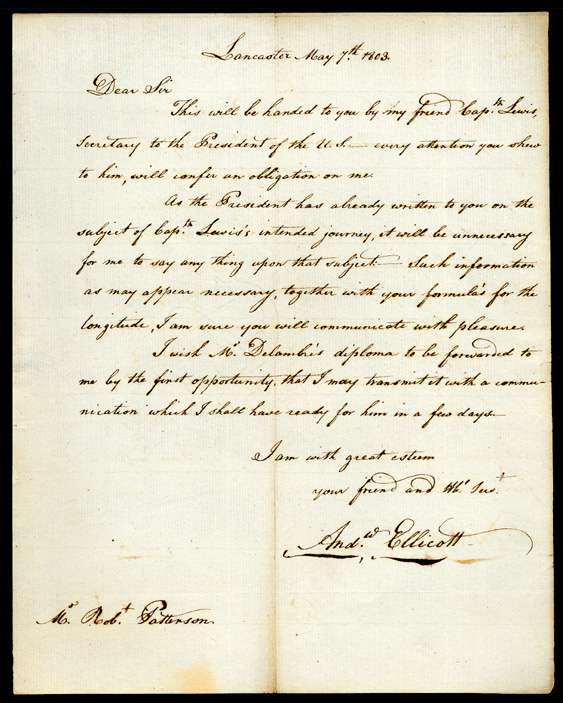 Ellicott tutored Meriwether Lewis in surveying and navigation
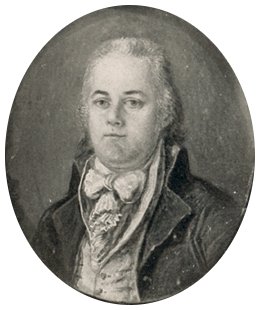 [Speaker Notes: 1799 image.]
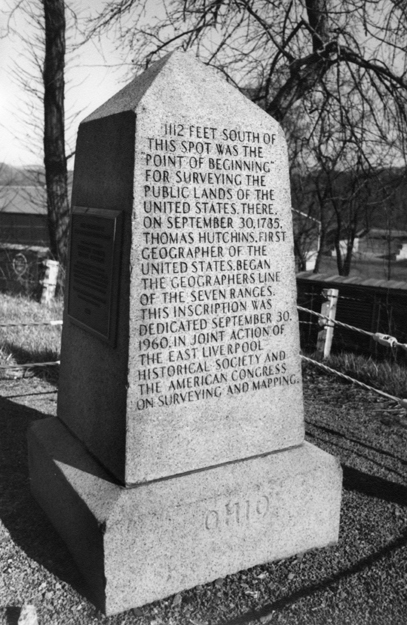 1112 feet south of this spot was the "Point of Beginning" for surveying the public lands of the United States. There on September 30, 1785, Thomas Hutchins, first geographer of the United States began the Geographers' Line of the Seven Ranges. 

	East Liverpool, Ohio
[Speaker Notes: http://images.ulib.csuohio.edu/cdm4/item_viewer.php?CISOROOT=/general&CISOPTR=2759&CISOBOX=1&REC=2]
Thomas Hutchins (1730 – 1789)
Appointed “Geographer of the United States” in 1781.
Directed the survey of “The Seven Ranges”
Used
A sextant to measure latitude
A circumferentor to measure angles
A chain to measure distances
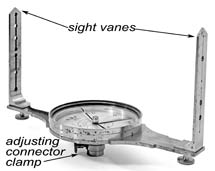 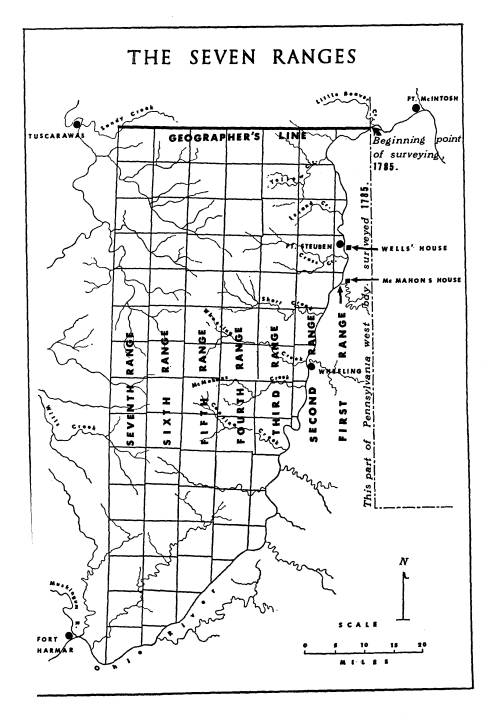 Problems:
  Starting Position mislocated by half a mile. 
  Did not follow the curve of the parallel of latitude 
  Ended 1500 feet south of the start
  Ignored poor closure
  Lacked regular operating procedures.
[Speaker Notes: Pattison, “The Survrey of the Seven Ranges,”]
Townships are six miles square
Sections are one mile square

Boustrophedonic order
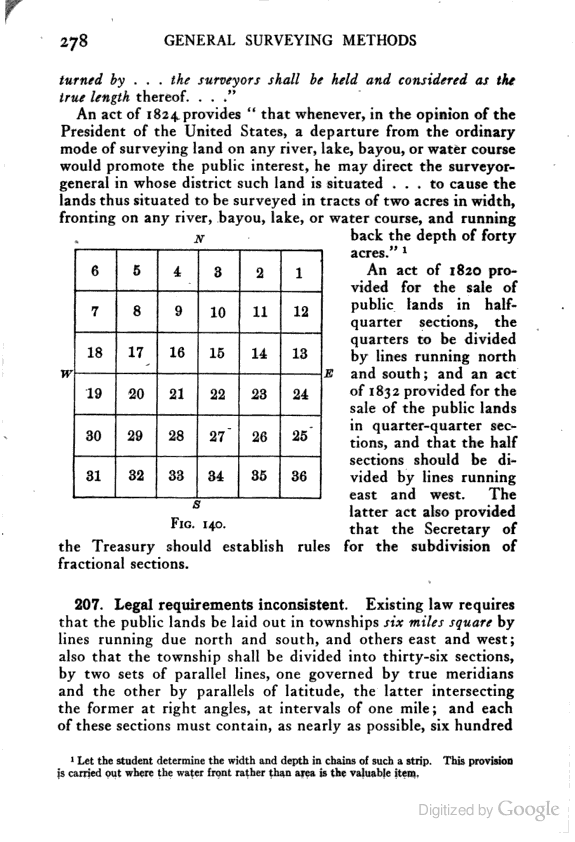 To Run a Meridian Line
Instruments were needed:
A 3 ft reflecting telescope
A 30 inch portable transit
An astronomical pendulum clock

Ordered from Troughton in London, 1803

Did not arrive until 1806
Mansfield’s Contributions
1804 instructions to field operators
Surveyed the “first prime meridian”, the Ohio-Indiana border
Ran an East-West base line at 41 degrees. 
Did extremely careful work, based on astronomical observations
Found a way of correcting for the curvature of the earth
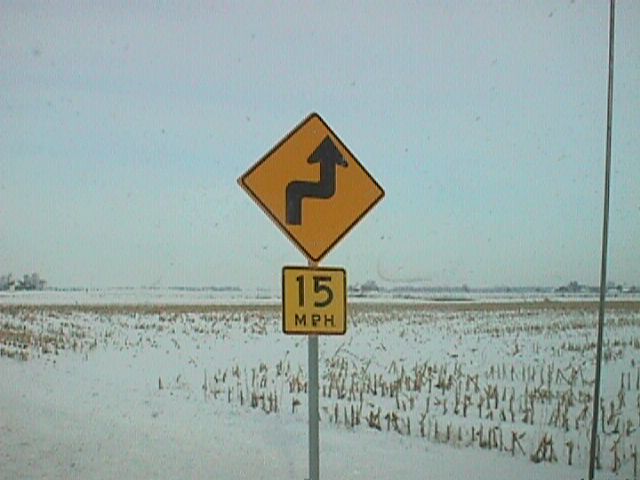 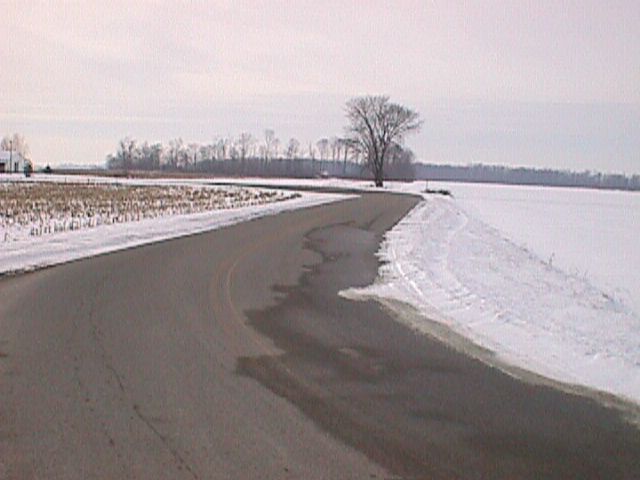 [Speaker Notes: http://www.toledowar.com/]
What if the polygon does not close?
Robert Paterson, U. Penn, posed this question in The Analyst in 1808 with a $10 prize.
Nathaniel Bowditch provided a solution.
Editor Robert Adrain provided a long commentary, which included the method of least squares!
Return to West Point
Appointed Professor of Natural and Experimental Philosophy, 1812
Sickness delayed him in 1814
Taught classes in his parlor
Used Enfield’s Institutes of Natural Philosophy, Theoretical and Practical
A strict but kindly teacher
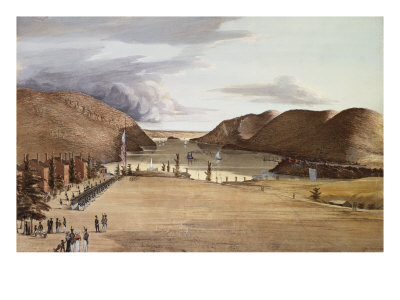 West Point:
The Wood Monument
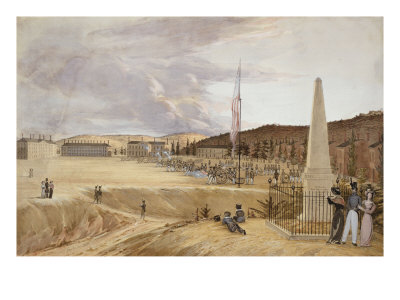 George Caitlin, 1828
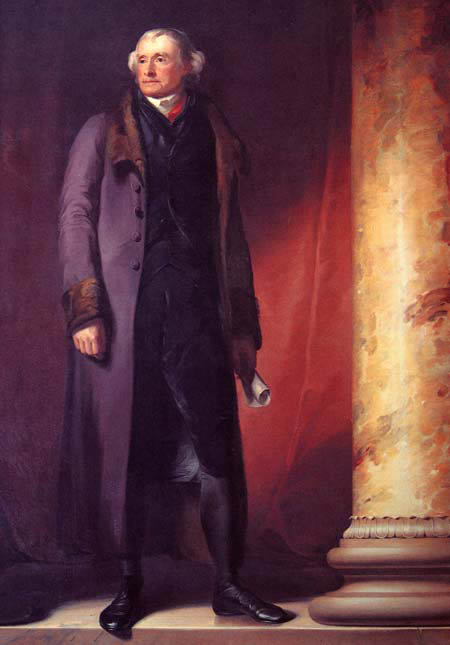 The Professors and Cadets “are anxious for some special & appropriate memorial of your person” 

Mansfield to Jefferson, 1821
By Thomas Sully
The Mansfield Blockhouse, 1812
Mansfield, Ohio, was founded in 1808 by three surveyors from Mansfield’s team.

	He never visited there, but the town was named in his honor.
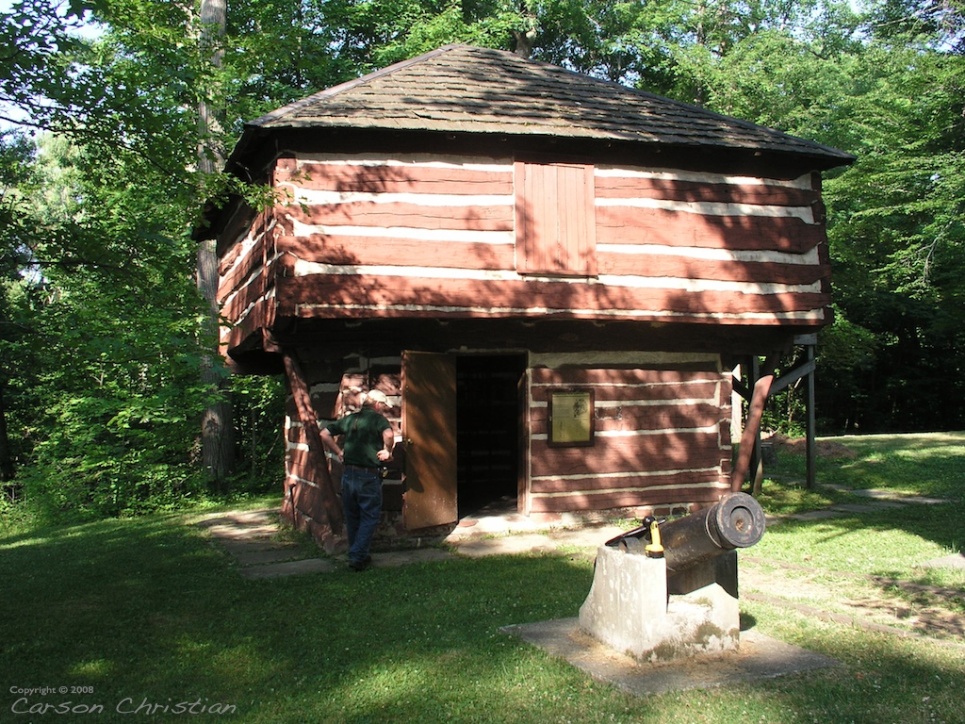 [Speaker Notes: http://www.planexus.com/projects/mansfield/start/01.jpg]
Some Relatives
Son Edward was a famous journalist
Daughter Mary Ann married Charles Davies
Nephew Joseph Totten was Chief of Engineers

Richard Mansfield Dudley is a probailist at MIT
Edith Scilla is a historian of science
Alice Carmel is a faithful correspondent
[Speaker Notes: I removed the following after the talk as I was challenged on it: 
Nephew Joseph was the highest ranking Union officer killed in the Civil War

Gen James McPherson was highest ranking.]
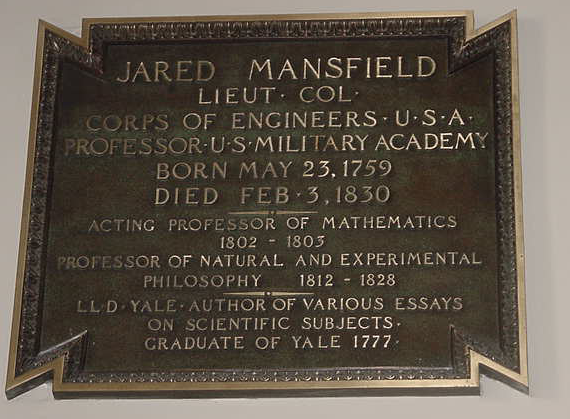 Jared Mansfield , 1759-1830
Early distinguished for intellectual power, industry and self-denial. His attainments in classical learning, Mathematics, Astronomy and Philosophy were pre-eminent.  As a public officer, able and friendly. As a Professor and instructor of youth, loved and venerated, of singular integrity. “His word was a bond.” In the discharge of his duties, conscientious. Few have better deserved the character of a wise and just man.